Approaching NELA data
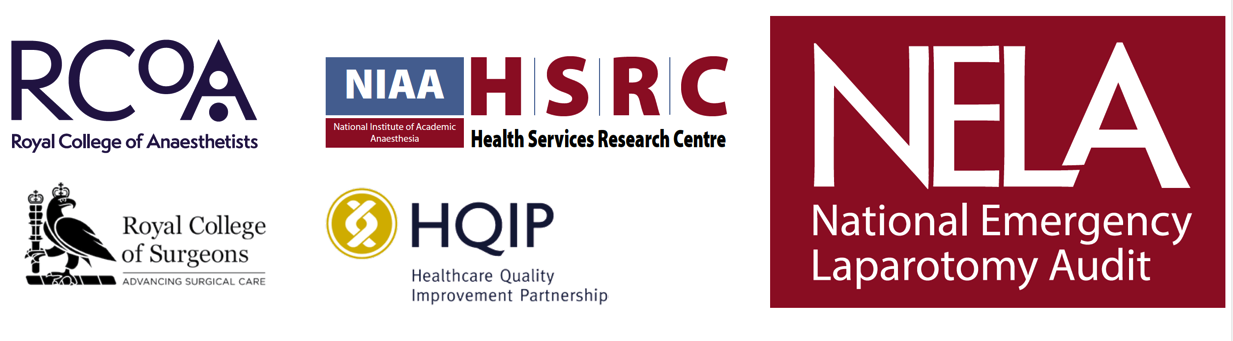 How to access  & process your NELA data

(Short) guide to run charts 

(Even shorter) intro to SPC
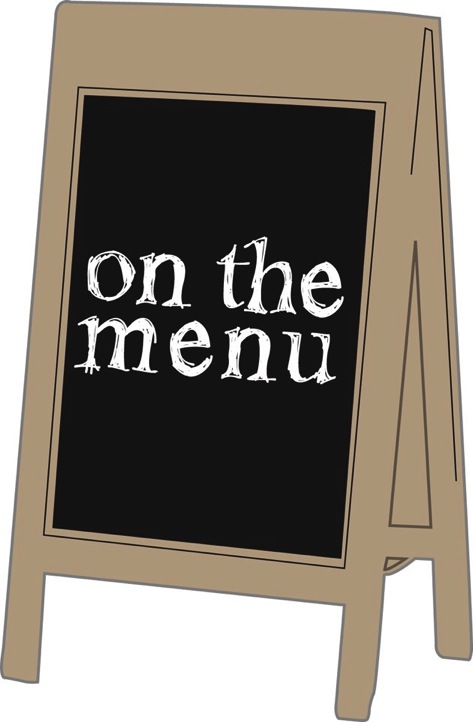 Log in to your NELA data….
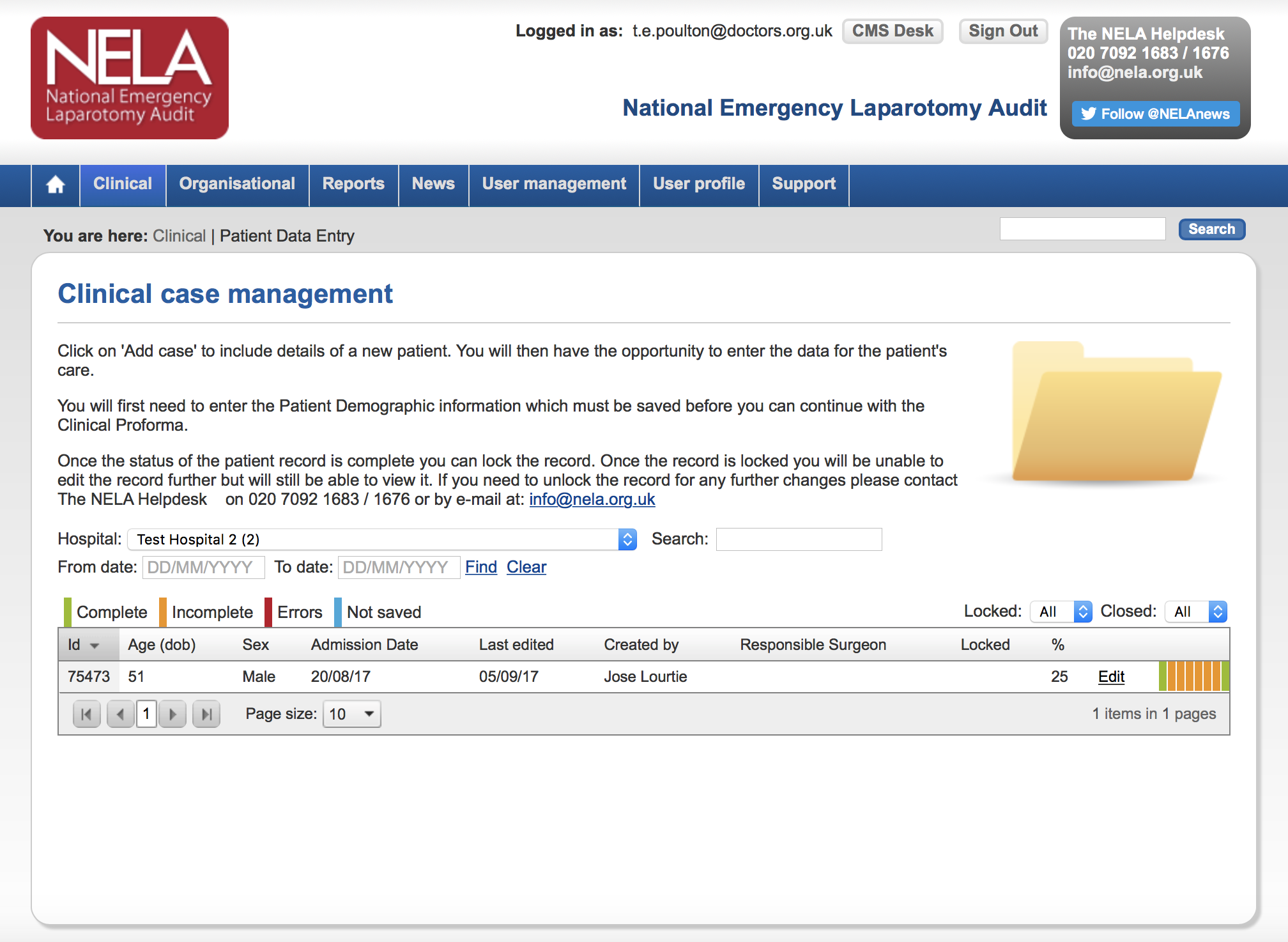 Access QI dashboard reports
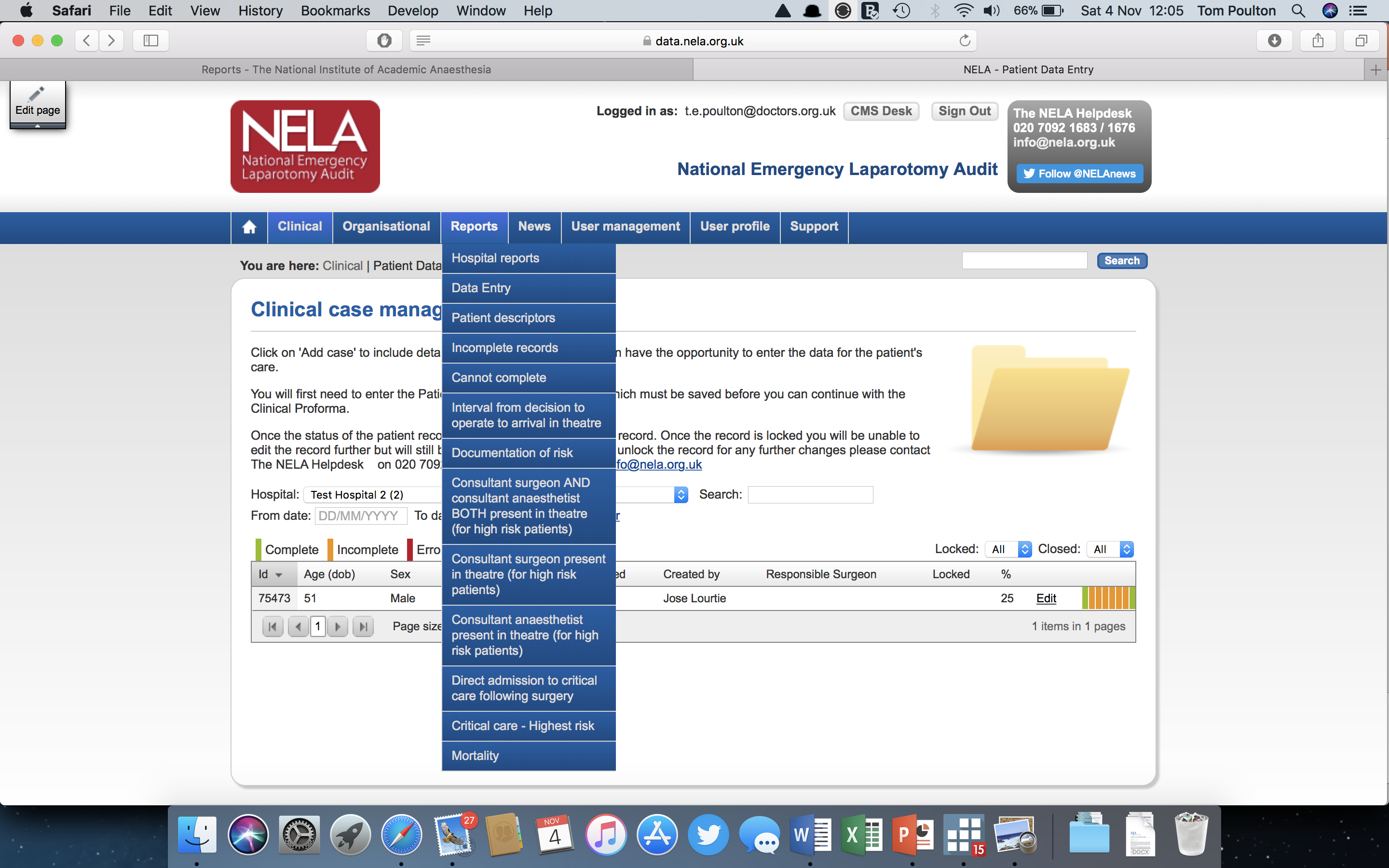 Access QI dashboard reports
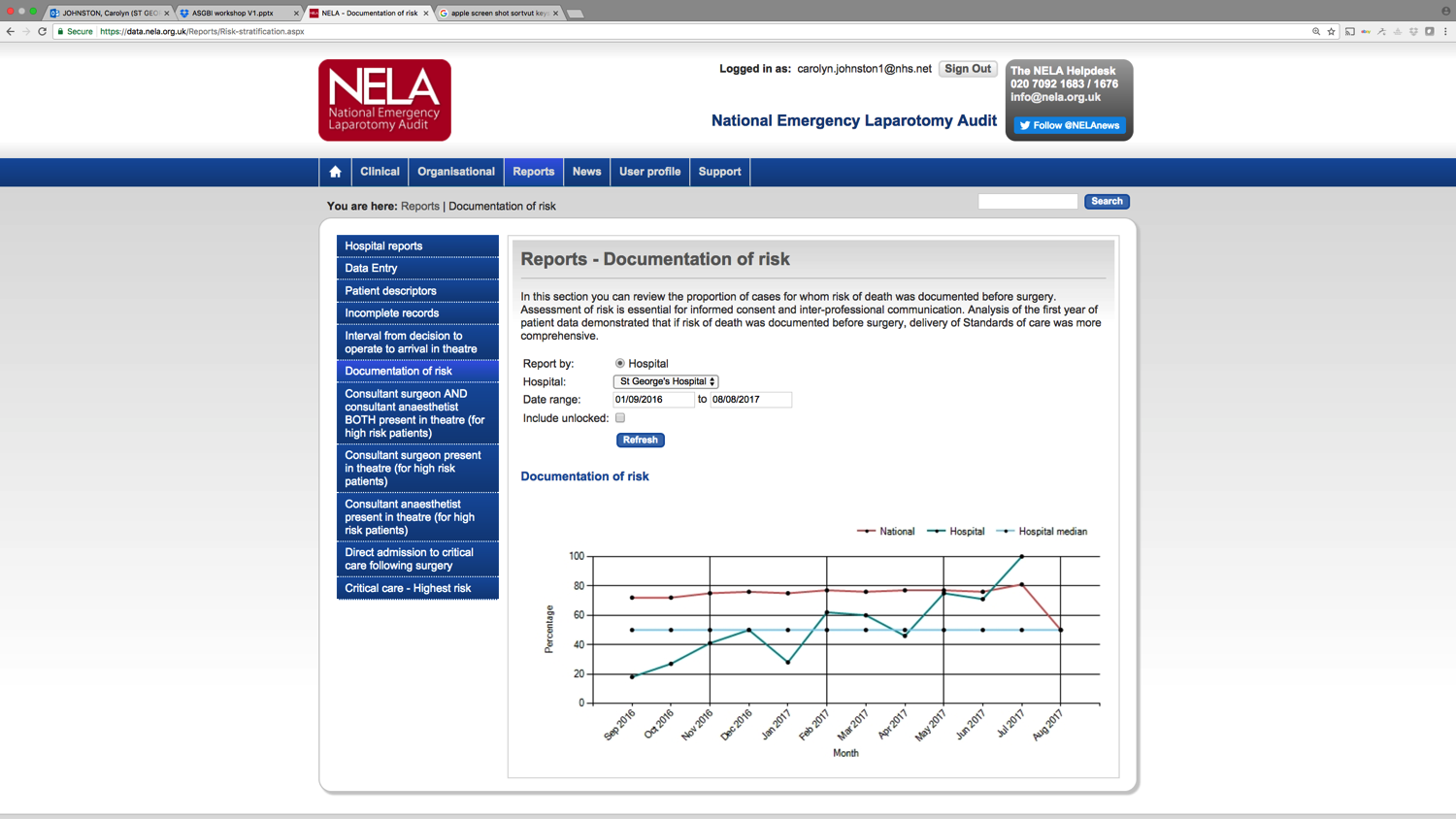 Chose date range
Chose locked/unlocked
Access QI dashboard reports
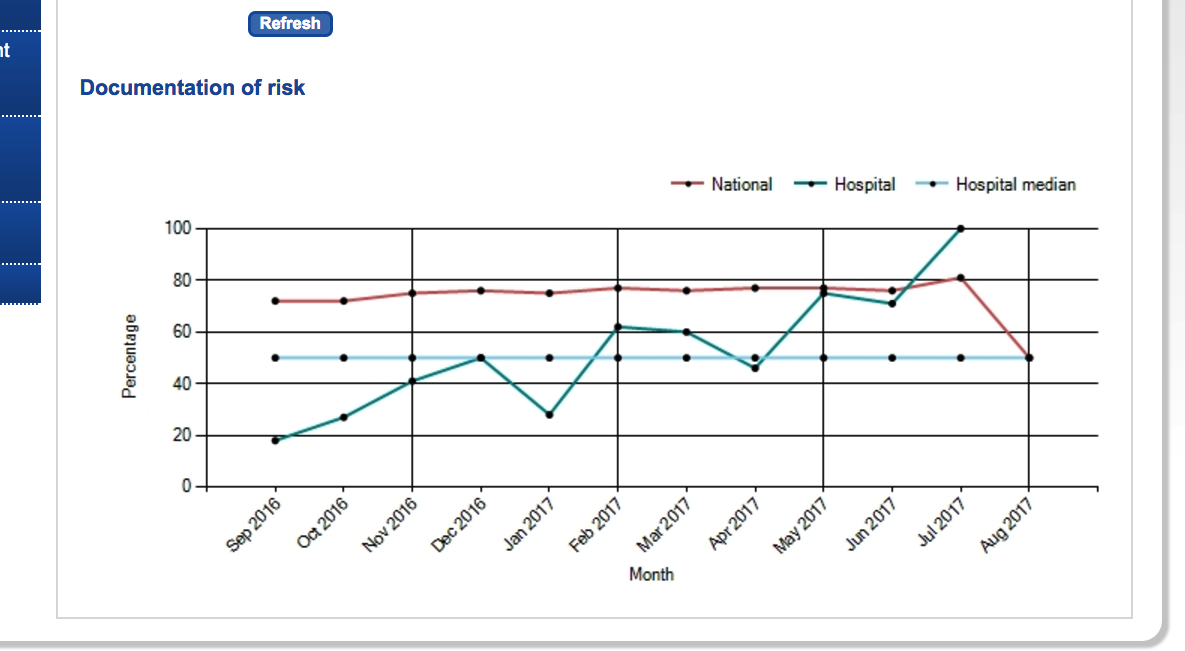 National data
Hospital median
Hospital data
Exporting dataset
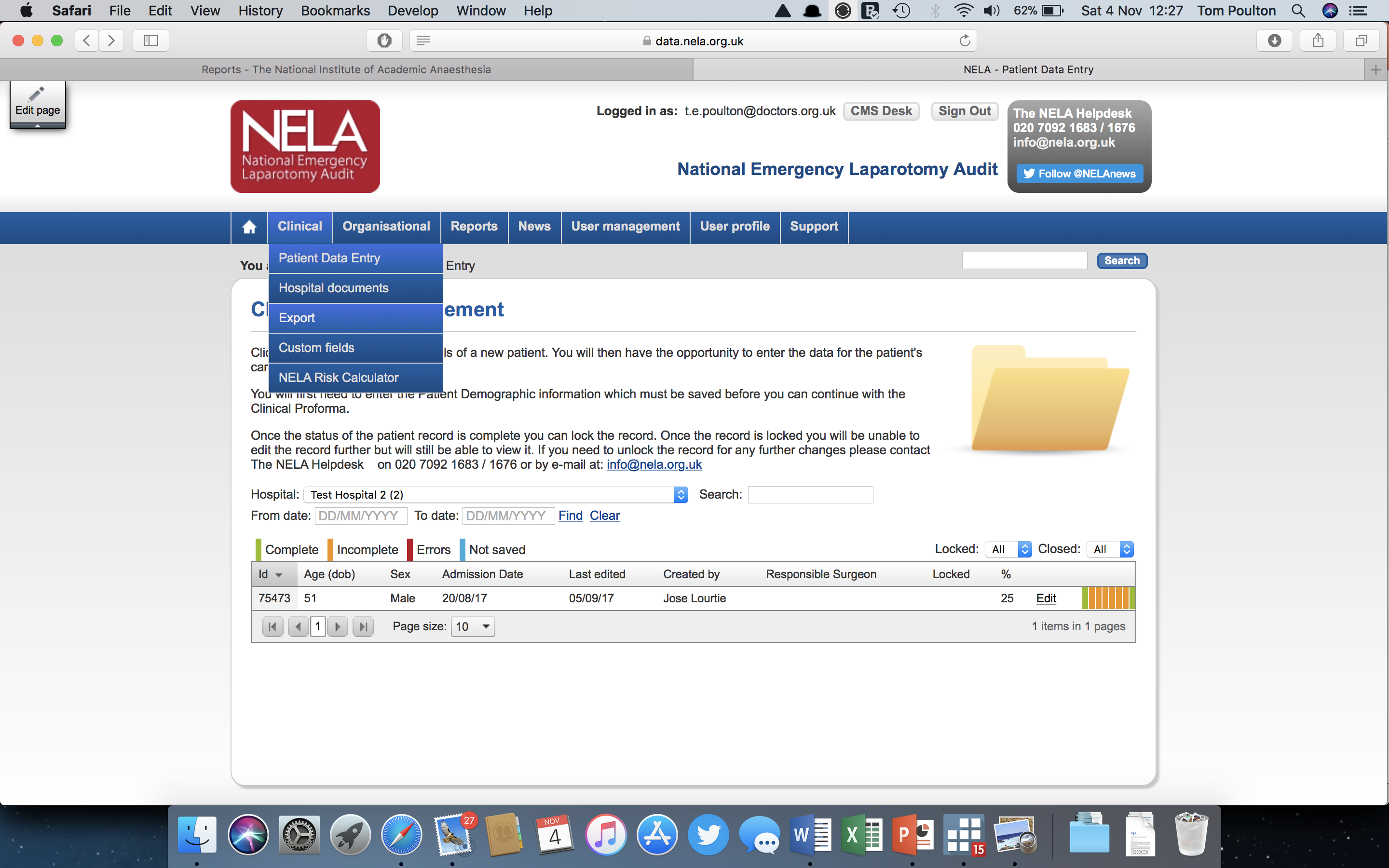 Exporting data
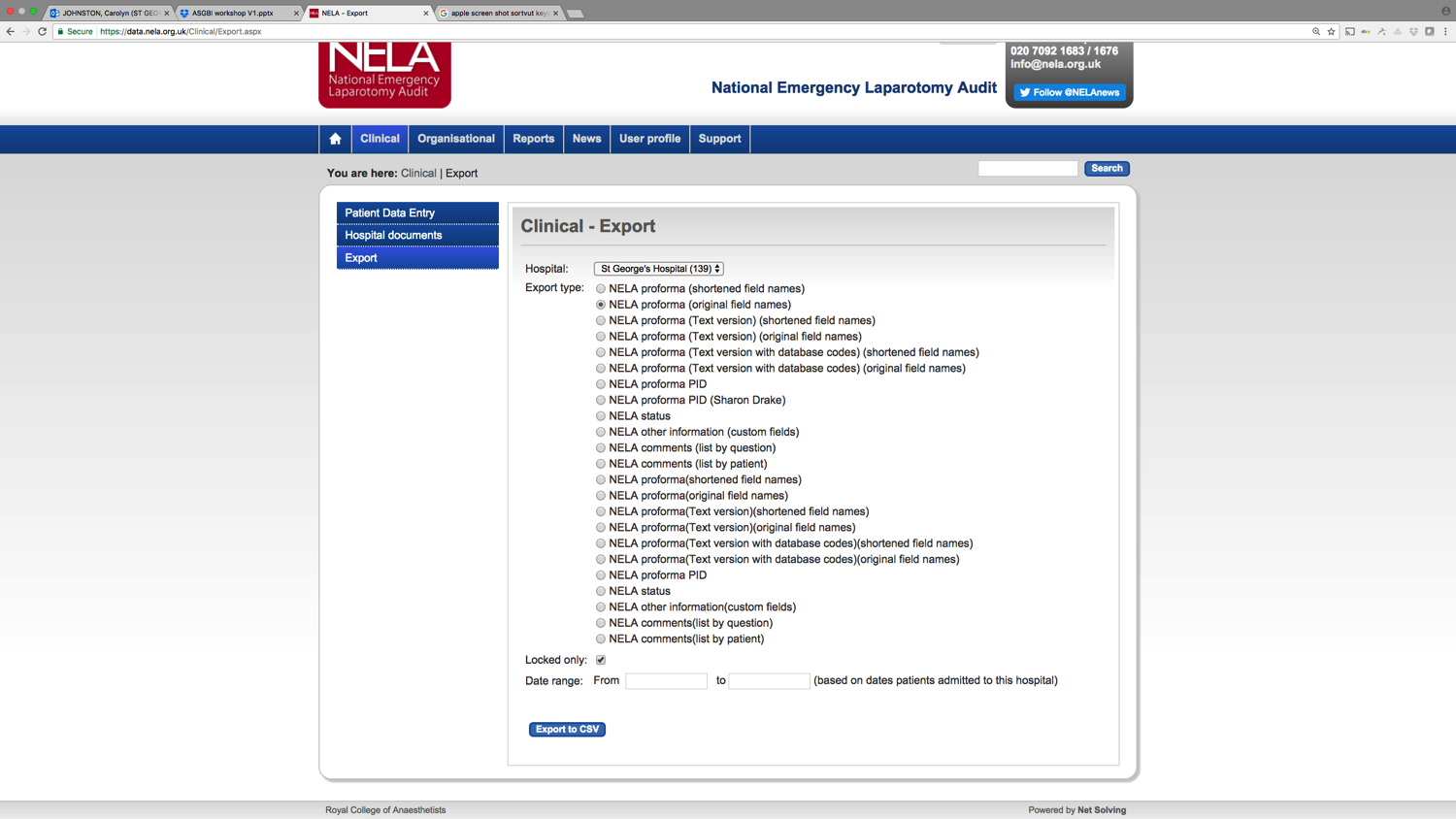 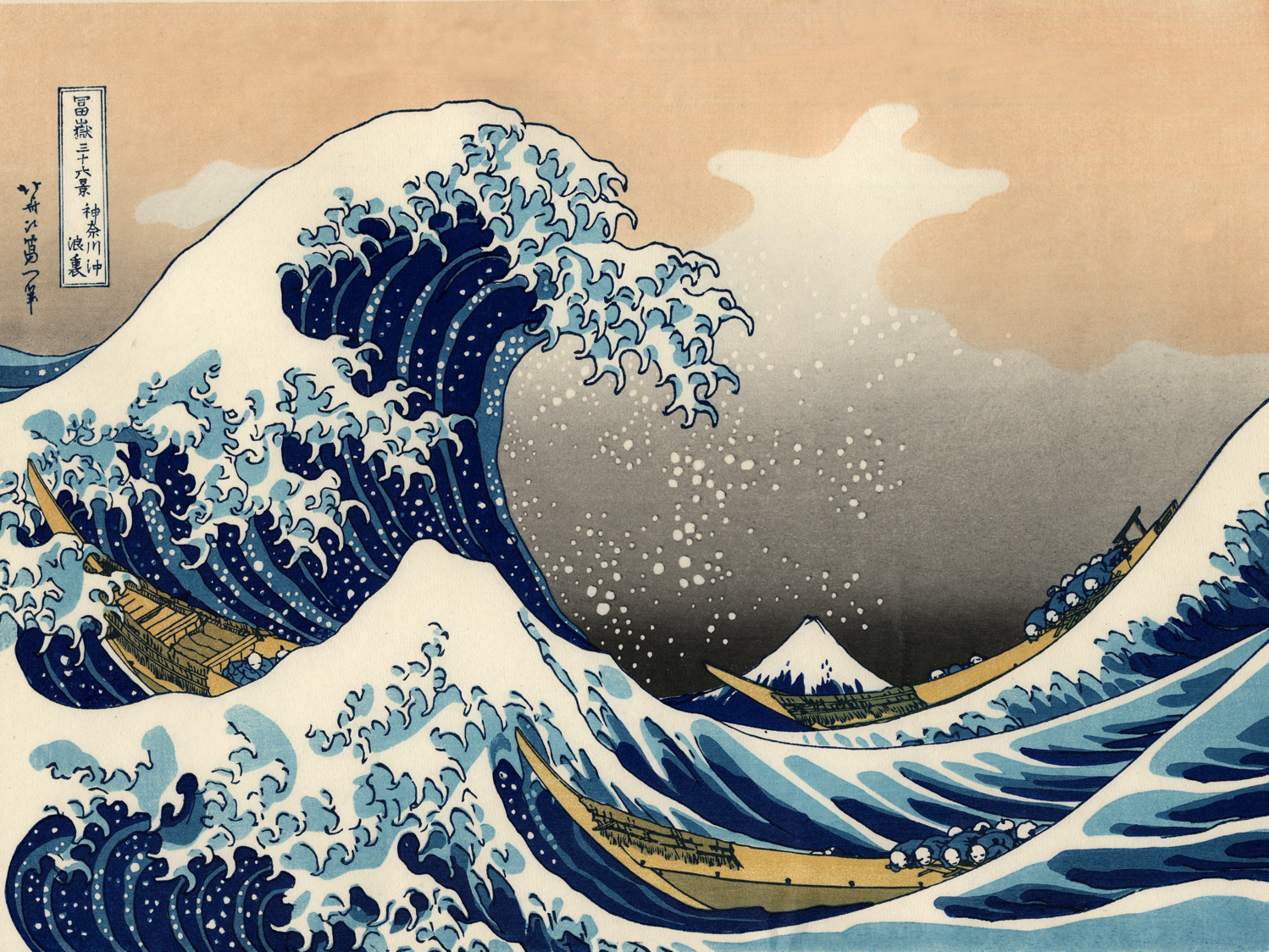 NELA data approaches:using run charts
Establishing measures
Outcome measures
Reflect the impact on a patient and demonstrate the end result of doing things
NELA outcomes are mortality, length of stay and complications (unplanned returns to theatres, unplanned admission to ITU)

Process measures
Reflect the things that you do (processes) and how systems are operating
NELA process measures include admission to ITU, treatment parameters in sepsis, consultant delivered care etc etc
Why use a run chart?
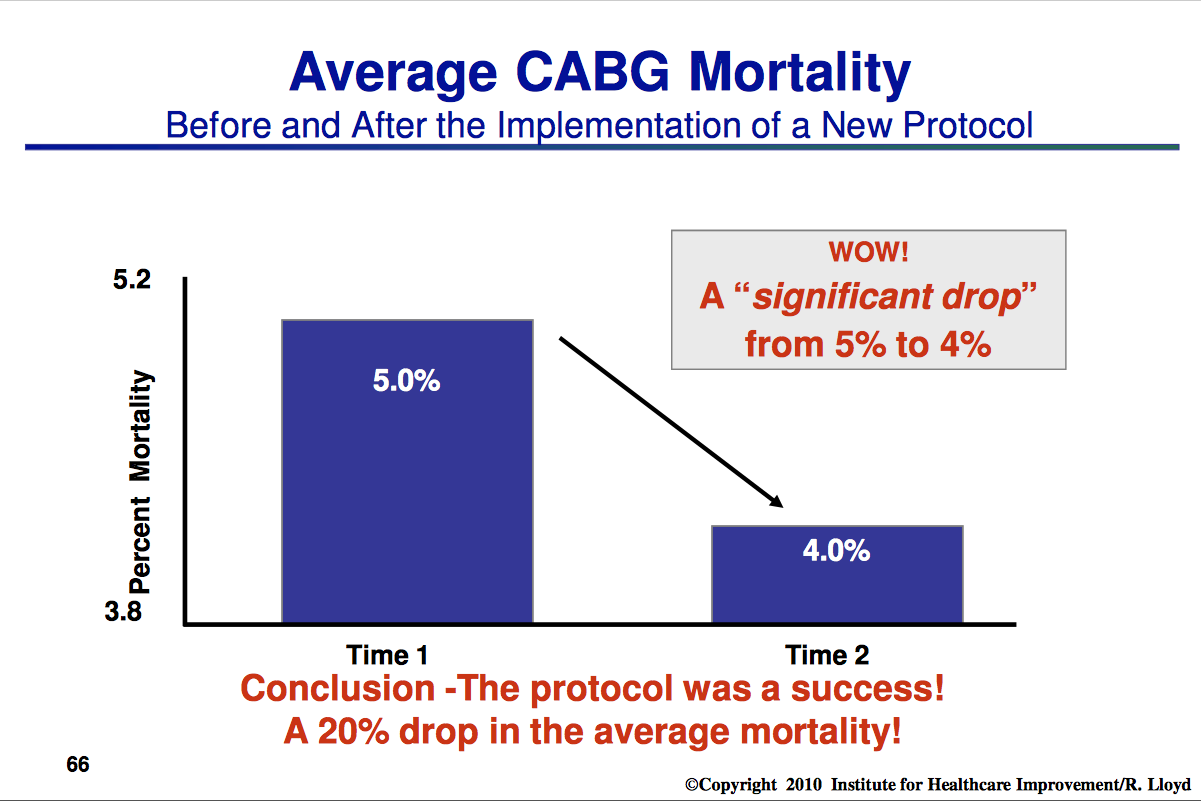 Why use a run chart?
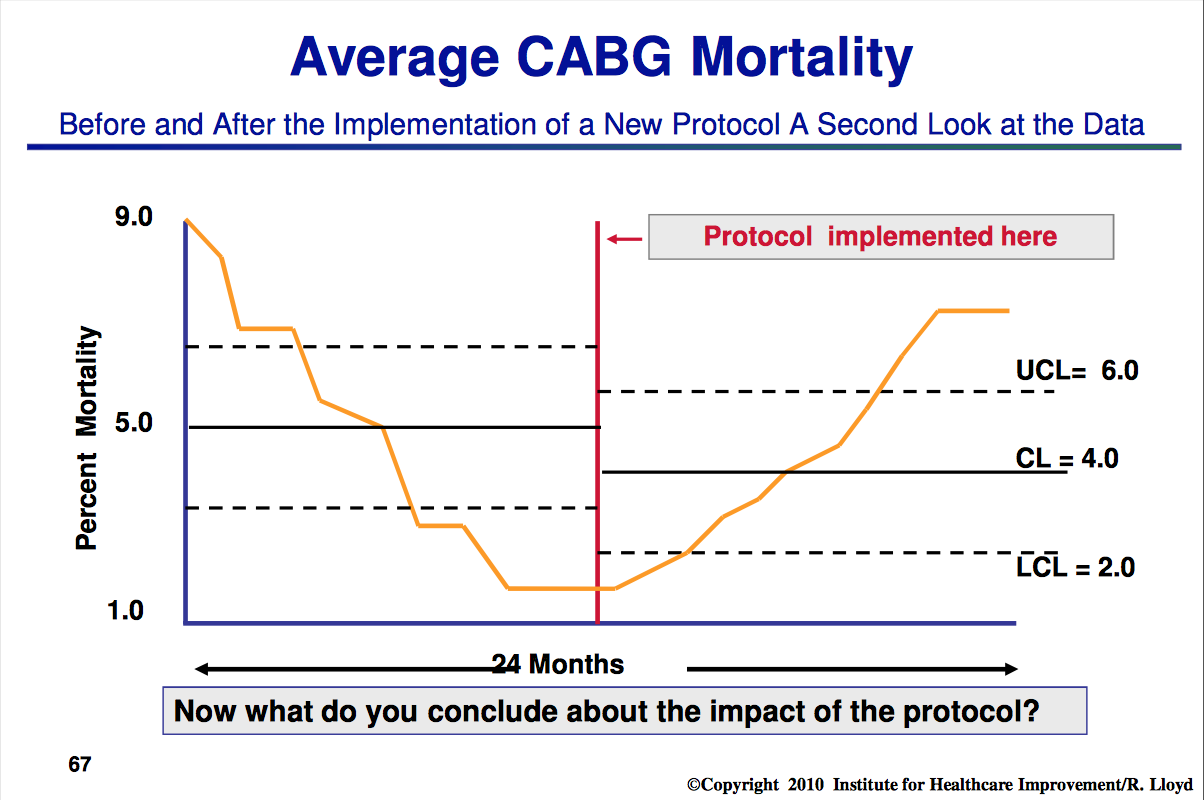 Run chart
Line graph where your measure (y-axis) is plotted over time (x-axis)

Usually plotted with a median

Effects of changes or interventions can be easily visualised and understood over time
Run chart
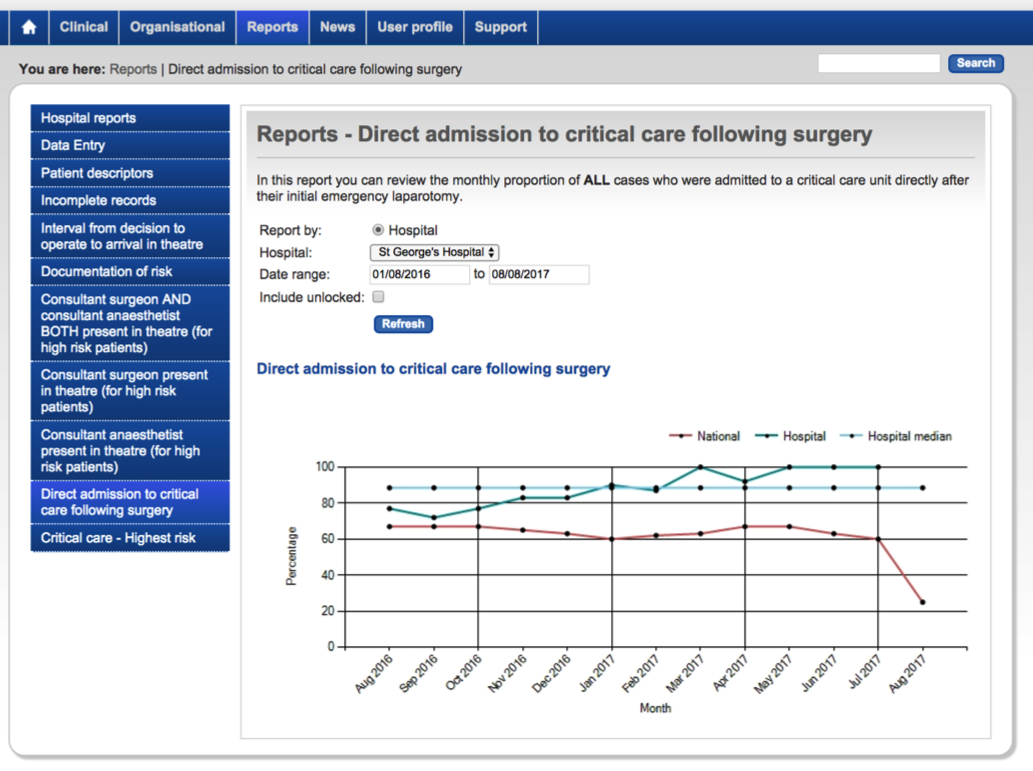 Run chart rules- 1. Trend - 6 data points moving in same direction
Run chart rules:2. Shift - 5 data points in a row below/above the median line
Run chart rules:3. Astronomical data point
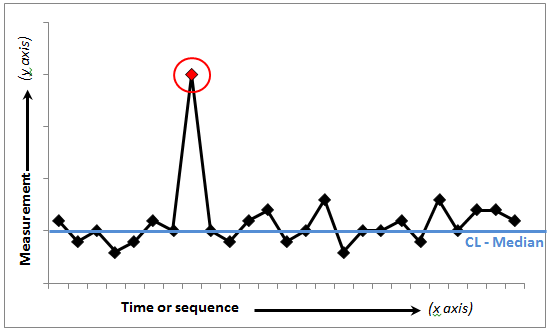 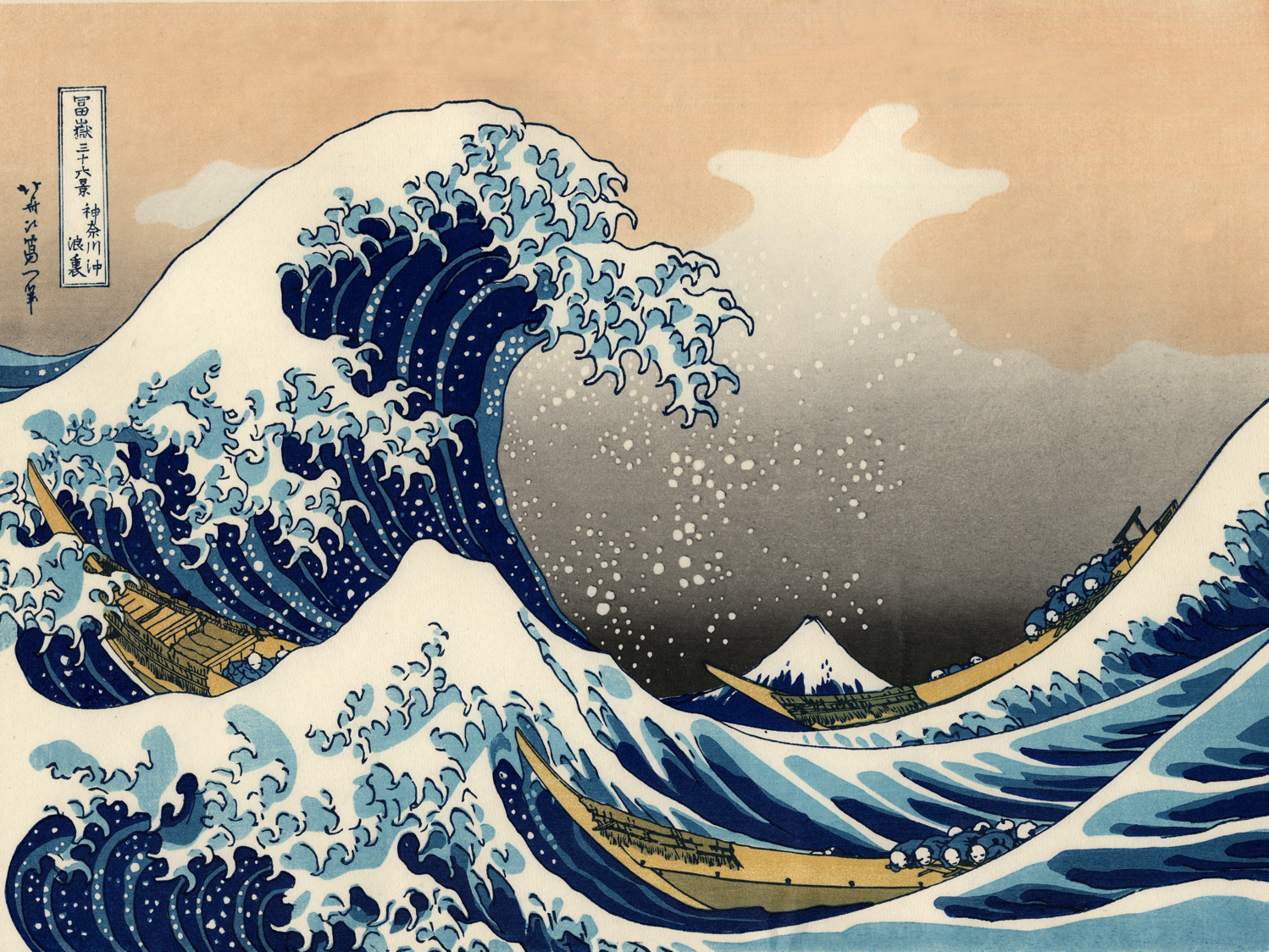 NELA data access:A short bit on SPC charts
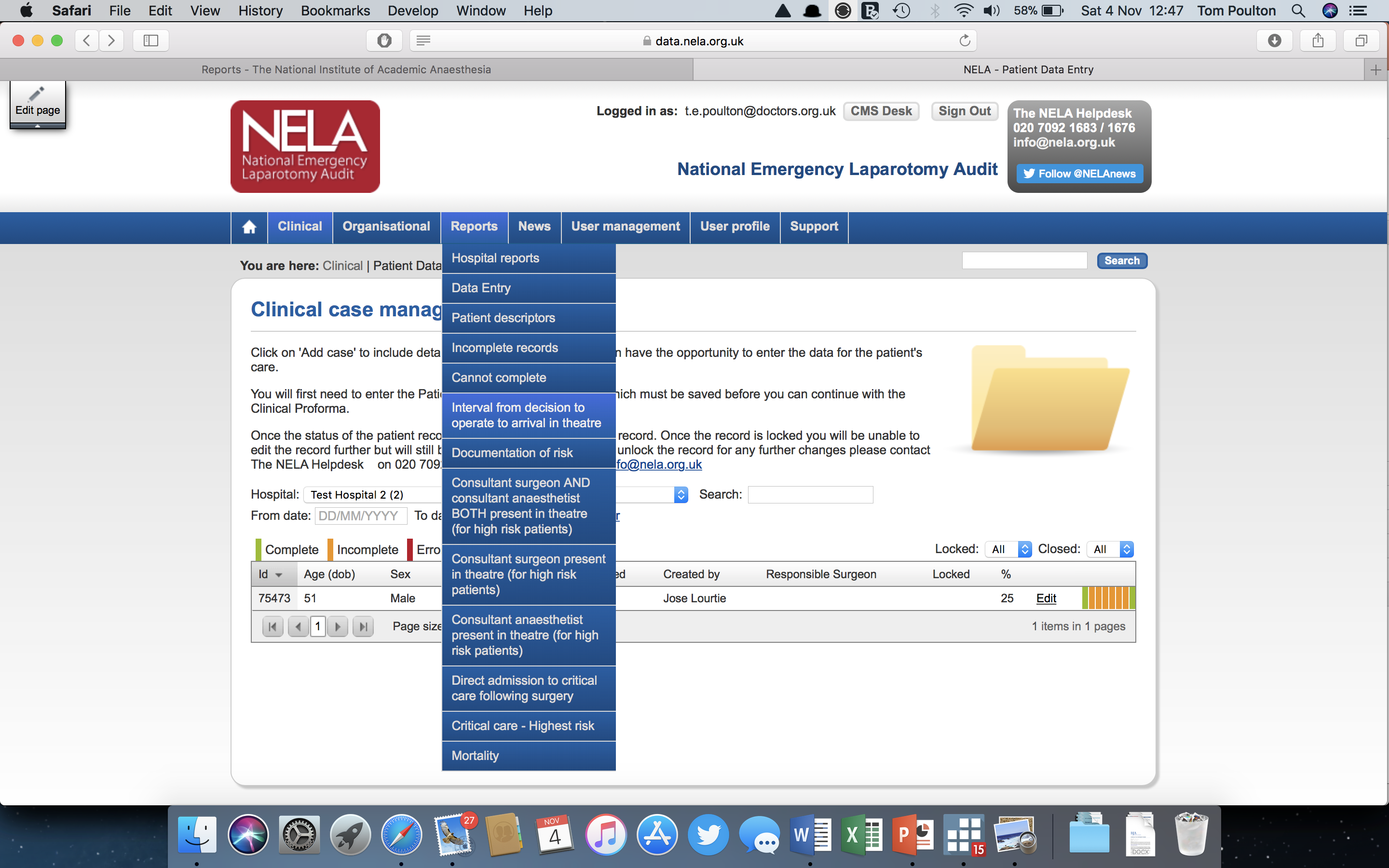 SPC (Shewhart) chart
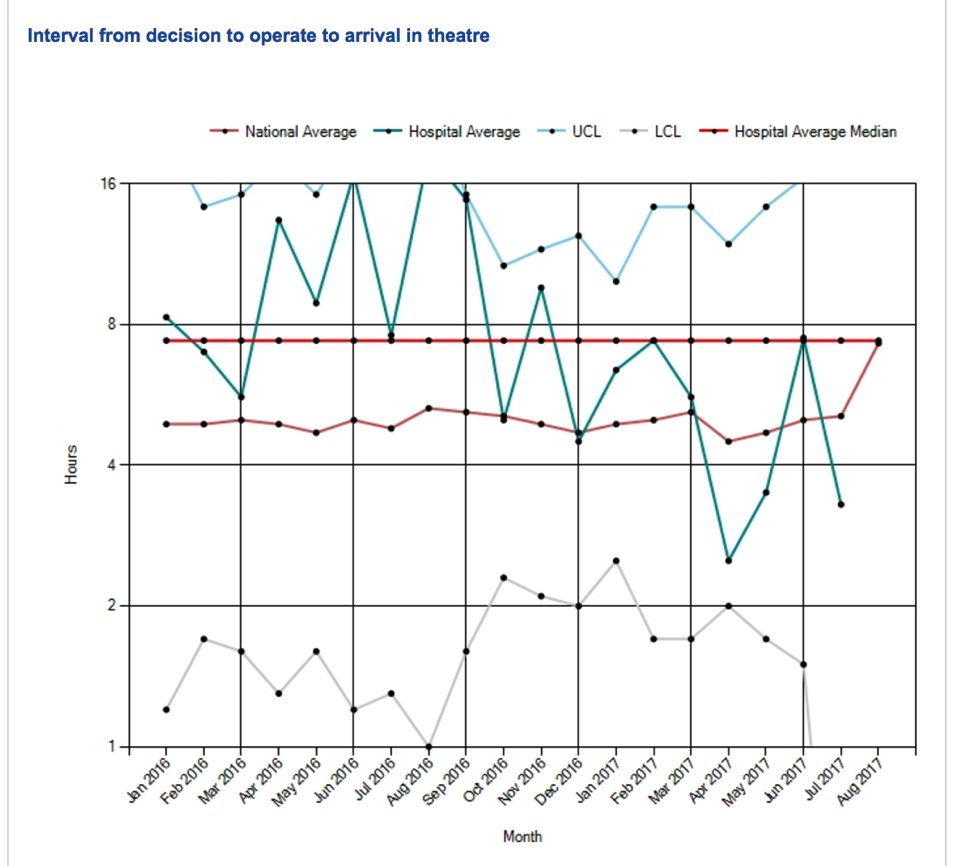 Control limits
Set mathematically, if measures go outside these then the process is not stable
Control limits
Recap of this session
Understand how to access and manipulate your NELA data
Understand the basis for using run charts and some simple rules of interpretation
(Introduction to SPC charts)
Any questions?